CÁC SỐ ĐẾN 100
Chủ đề
6
Bµi 21
SỐ CÓ HAI CHỮ SỐ
TIẾT 3
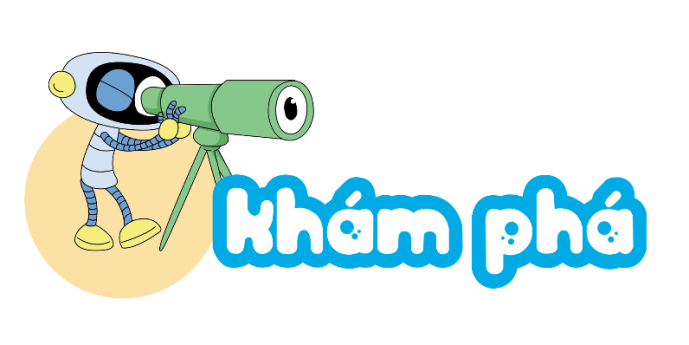 CÁC SỐ TRÒN CHỤC
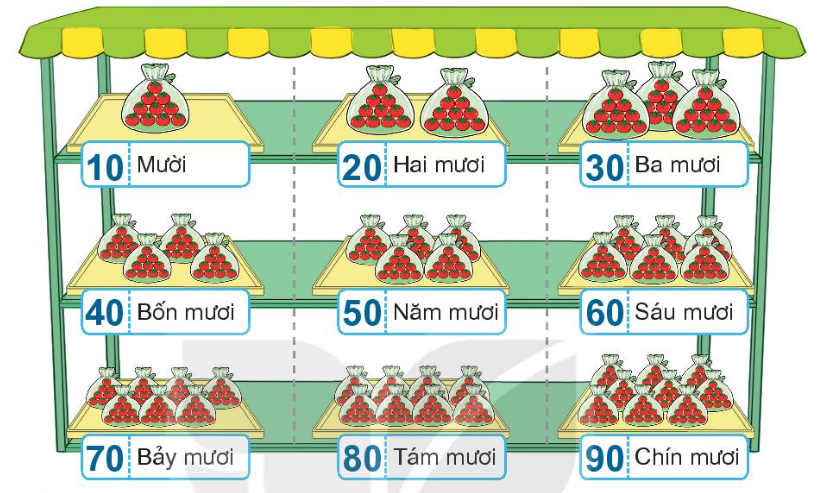 20
10
Mười
30
Hai mươi
Ba mươi
50
60
40
Bốn mươi
Năm mươi
Sáu mươi
80
90
70
Tám mươi
Chín mươi
Bảy mươi
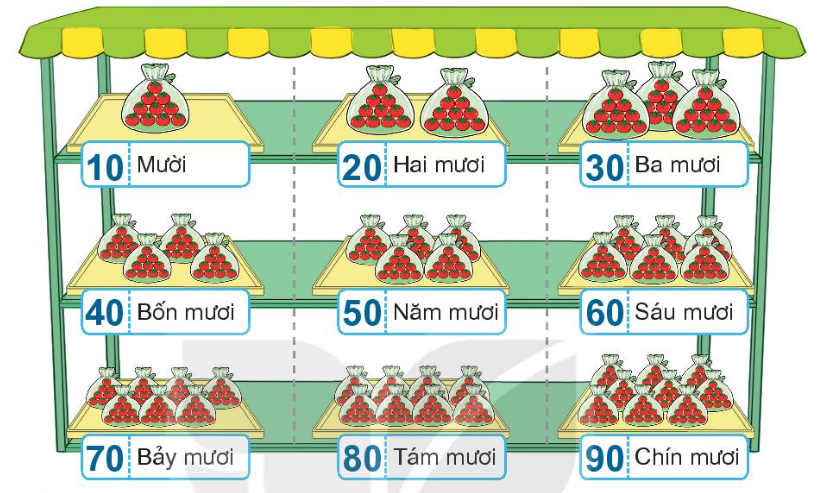 20
10
Mười
30
Hai mươi
Ba mươi
50
60
40
Bốn mươi
Năm mươi
Sáu mươi
80
90
70
Tám mươi
Chín mươi
Bảy mươi
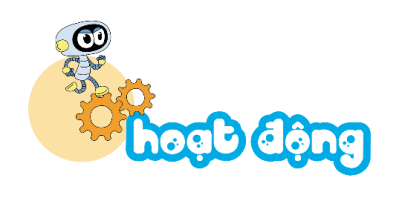 1
Số?
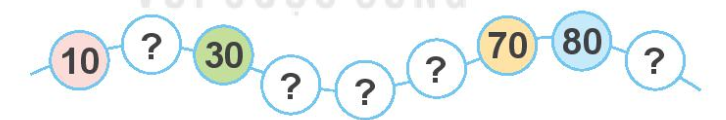 20
90
60
40
50
2
Tìm nhà cho chim cánh cụt.
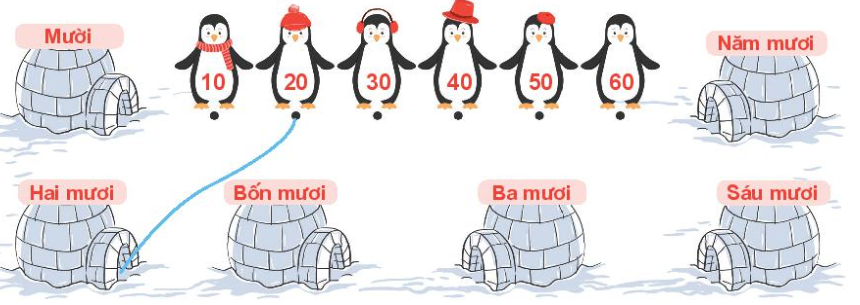 3
Biết mỗi cây có 10 quả. 
Tìm số thích hợp (theo mẫu).
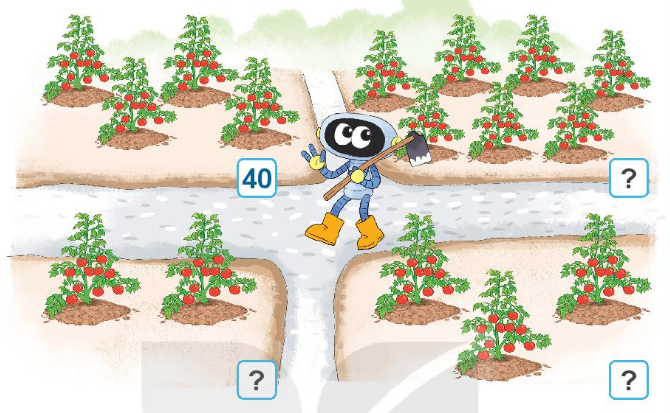 70
20
30
4
Biết mỗi túi có 10 quả cà chua. 
Tìm số quả cà chua trên mỗi hàng(theo mẫu).
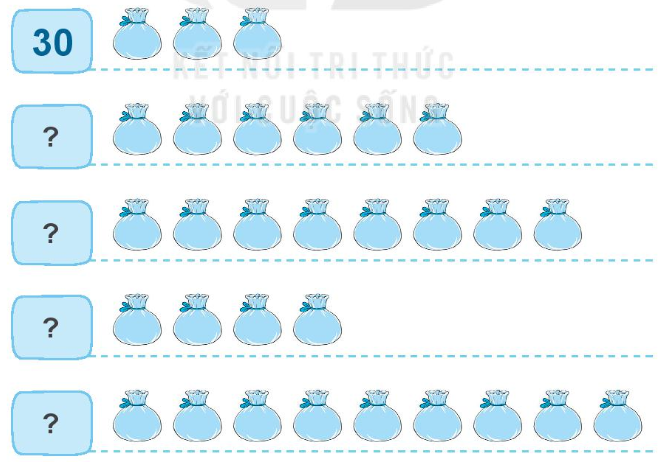 60
80
40
90